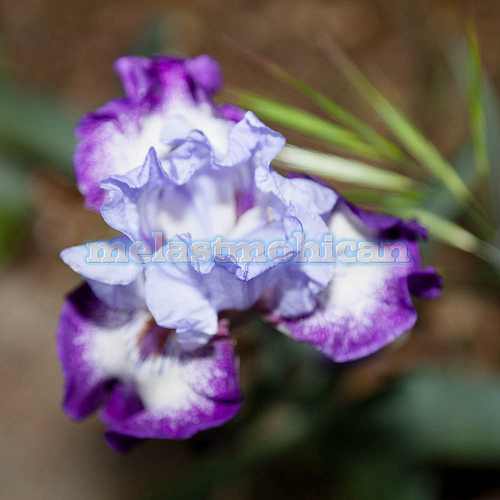 Welcome to all
Identity
Teacher’s Identity 
MD. Senamul Islam 
 Head Teacher 
Malson govt. primary school 
Adamdighi,  Bogura.
Lesson Identity 
English for today
Class: two
Unit: 11 lesason : 4
Time: 40 minutes
Learning outcomes:Student will be able to -
Listening:1.1.1 - become familiar with English sounds by listening 	   to common English word.2.1.1 - follow simple command and instruction
Speaking:1.1.2 - say simple words and phrases with proper sounds and stress.
Let’s enjoy a video:
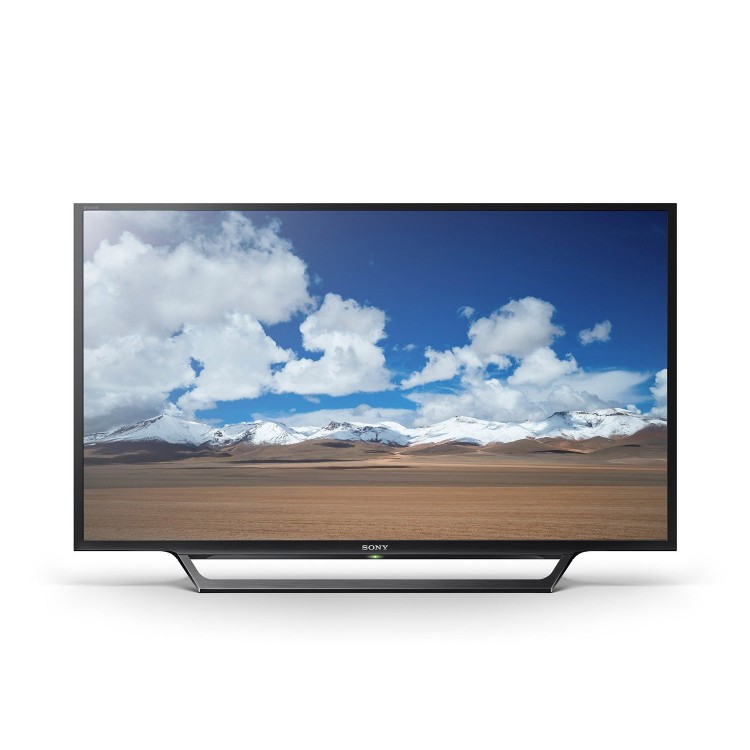 Today’s lesson:Parts of the body.
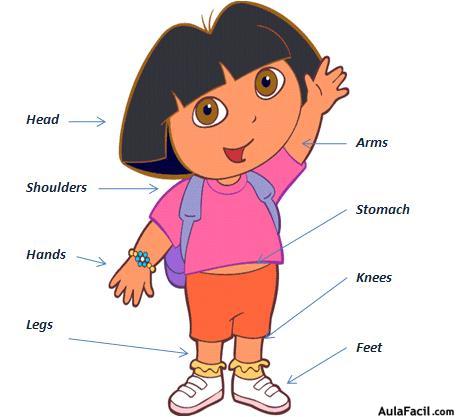 Students let’s introduce with parts of our body.
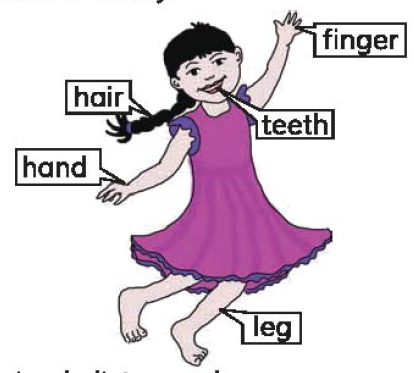 Students let’s introduce with parts of our body.
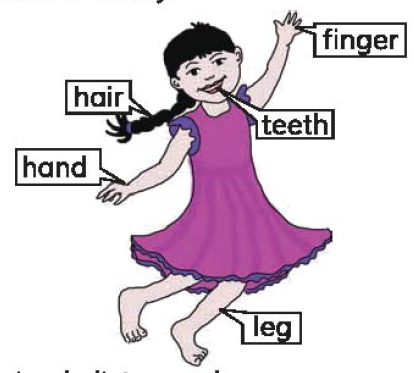 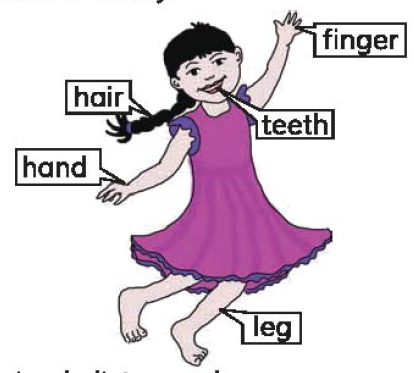 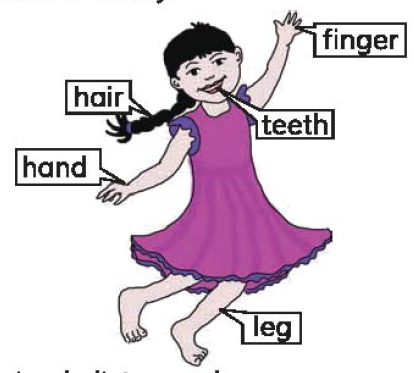 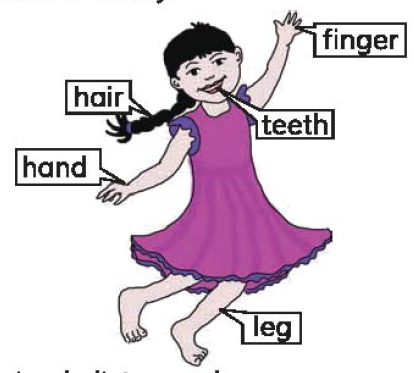 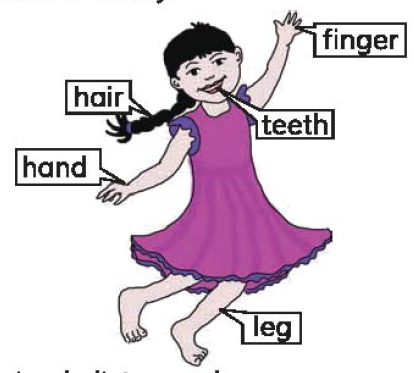 Now repeat after me -
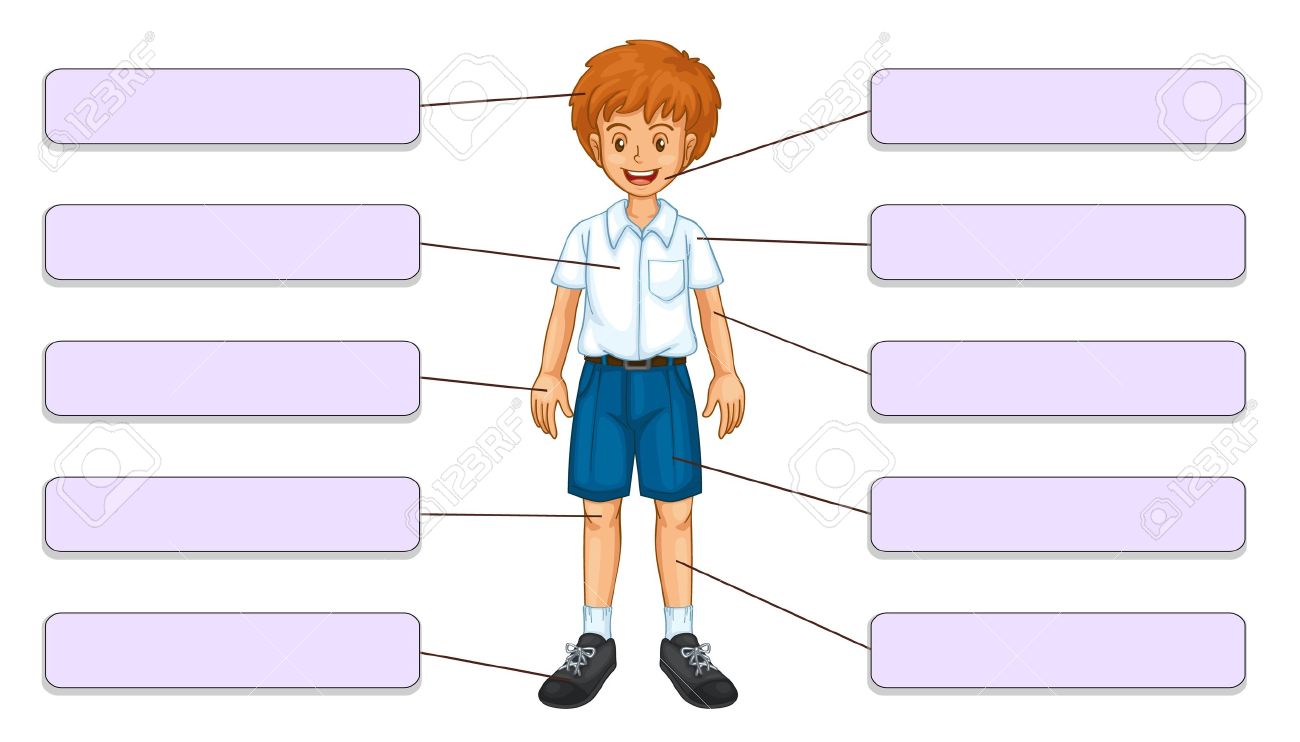 Hair
Teeth
Hand
Finger
Leg
Pair work: Say the words in pairs -
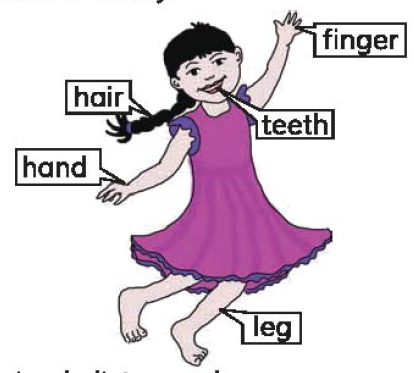 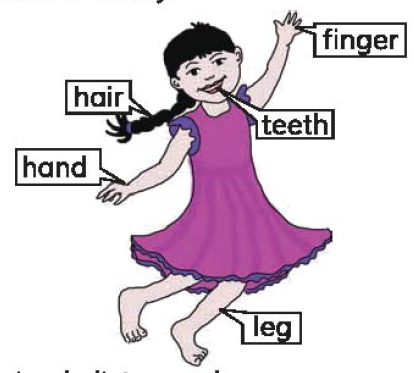 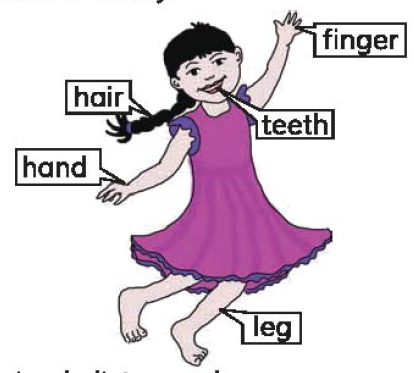 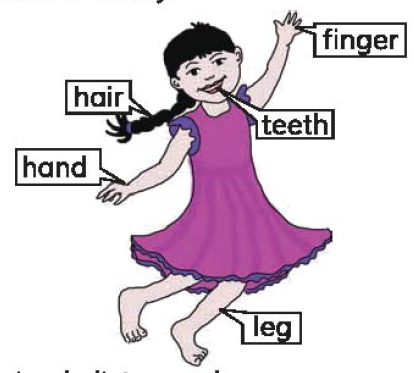 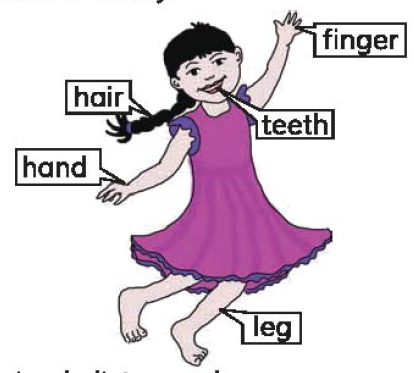 Evaluation:say the names of the parts of your body following numbers
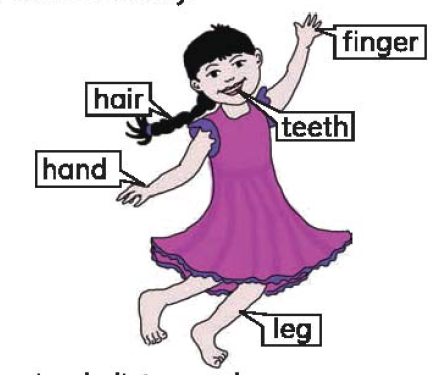 3
1
4
2
5
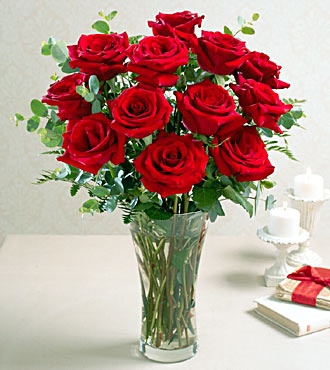 Thanks